Assessment plans and assessment reports
Southern Illinois university Carbondale
Office of associate provost for academic programs
Learning objectives
At the end of this tutorial/workshop, attendees will:
Understand that assessment and continuous improvement activities are required by both the Illinois Board of Higher Education (IBHE) and the Higher Learning Commission (HLC)
Consider how assessment of student learning is integrated with curriculum design
Understand that the assessment plan and annual assessment reports provide essential information used by the program review self-study report (every eight years)
Gain a working knowledge of the elements of the Assessment Plan and Assessment Report
IBHE Requirement for a review
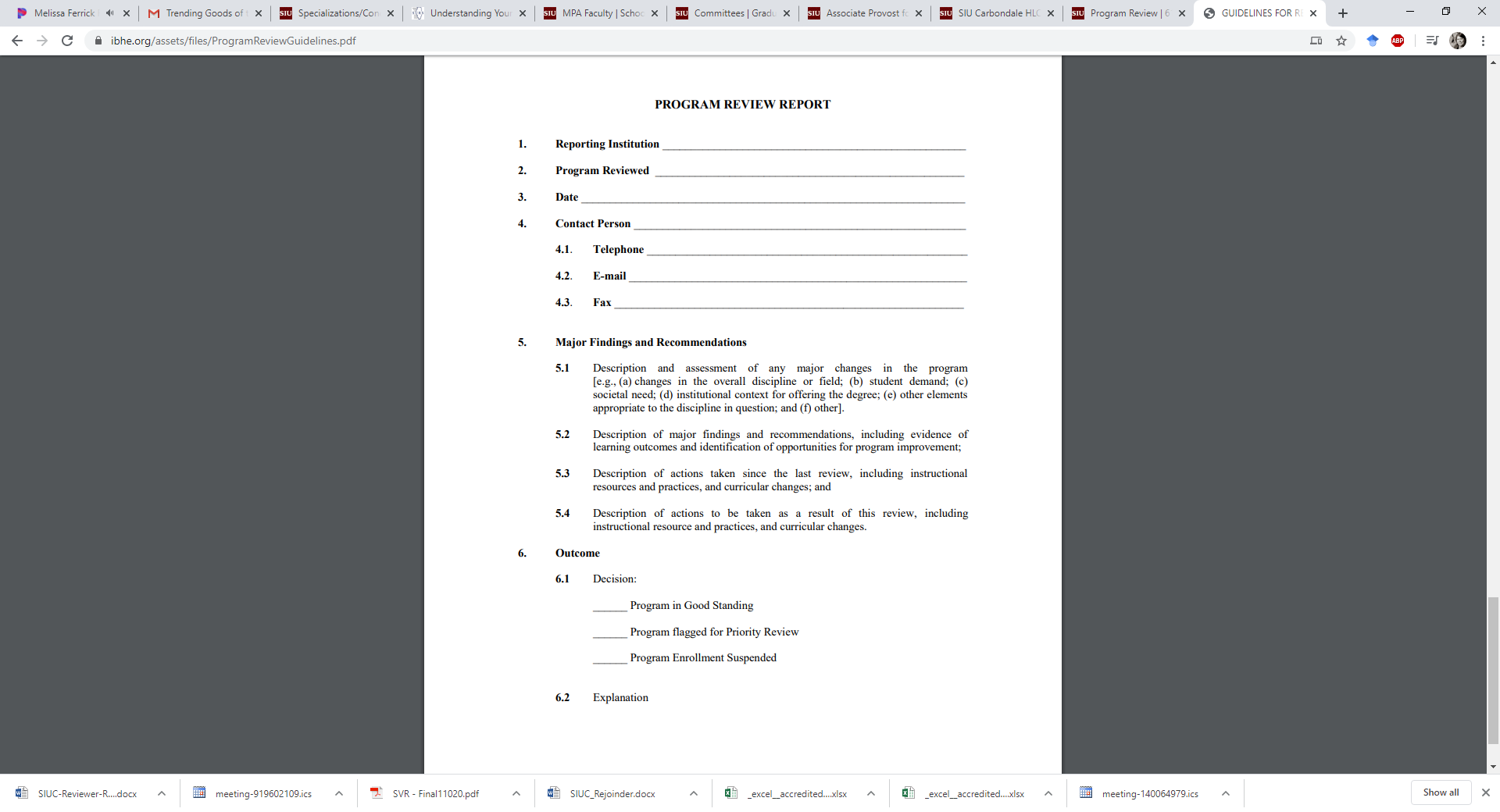 5.1 Description and assessment of any major changes in the program [e.g., (a) changes in the overall discipline or field; (b) student demand; (c) societal need; (d) institutional context for offering the degree; (e) other elements appropriate to the discipline in question; and (f) other]. 

5.2 Description of major findings and recommendations, including evidence of learning outcomes and identification of opportunities for program improvement;
 
5.3 Description of actions taken since the last review, including instructional resources and practices, and curricular changes; and 

5.4 Description of actions to be taken as a result of this review, including instructional resource and practices, and curricular changes.
HLC
Criterion 1. Mission
Criterion 2. Integrity: Ethical and Responsible Conduct
Criterion 3: Teaching and Learning: Quality, Resources, and Support
Criterion 4. Teaching and Learning: Evaluation and Improvement
4.A. The institution ensures the quality of its educational offerings
4.B. The institution engages in ongoing assessment of student learning as part of its commitment to the educational outcomes of its students.
4.C. The institution pursues educational improvement through goals and strategies that improve retention, persistence and completion rates in its degree and certificate programs.
Criterion 5. Institutional Effectiveness, Resources and Planning
Why do assessment of student learning
End goal is to improve the quality of instruction and promote student success
Is the current design of the program curriculum still a good design, or have times changed?
To know this, we need to define what it is we want student to be able to know and do
Student Learning Outcomes document this concept
Assessment of student learning outcomes at the program level provides faculty with a tool to measure the effectiveness of their program
This answers the question, are we doing what we say we do?
If the answer is no, what can we do differently?
Relationships to self-study
This data all feeds into the Self-Study
Outlines what will be done
Reports activities for the year
Assessment plan-every 4 years
Program review every eight years
Mid-cycle report, Year 4, Due October 15
The assumption here is that the activities centered around the development of the self-study can result in changes to the assessment plan
Assessment plans are required of all programs, including accredited programs
To determine the date of program review,  refer to the program review schedule posted at: https://pvcaa.siu.edu/associate-academic-programs/
Siuc assessment plan (submitted mid cycle year 4)
Feed into SSR
EXAMPLE Mission:   Agribusiness economics B.S. and M.S. (2019-20)
Agribusiness Economics at SIUC is a student-centered, research-oriented program that develops future leaders for both industry and public service.  In so doing we strive to create a stimulating, state of the art, instructional environment consisting of curricular and non-curricular learning experiences for ABE majors at the undergraduate and graduate level while also offering critical agribusiness instruction to students in other departments within the COAS.  Faculty conduct and disseminate research that advances scientific knowledge, enhances the educational experience of students, and supports the regional, state, national and global food, feed, fuel and fiber sectors in an economically efficient and resource sustainable manner.
Example Program goals: computer science (2019-20)
Graduate Degrees
B.S. Degree
Goal 1: To provide students with a solid foundation in computer science, mathematics, and basic sciences, which will allow them to successfully pursue graduate studies in computer science, or other related degrees.
Goal 2: To provide students with a solid foundation in computer science, mathematics, and basic sciences, which will allow them to successfully compete for quality jobs in all functions of computer science employment, ranging from software developer to customer support.
Goal 3: To equip students with life-long learning skills, which will allow them to successfully adapt to the evolving technologies throughout their professional careers.
Goal 4: To equip students with communication skills, which will allow them to collaborate effectively with other members of a team for the development of large computer and software systems.
Goal 5: To provide students with the broad education necessary to understand the impact of computer technology in a global and societal context.
Goal 1: To provide students with a solid background in several areas of computer science to address the needs of industry and society.
Goal 2: To prepare students for leadership roles, research, or teaching in industry or university.
Goal 3:To equip students with life-long learning skills, which will allow them to successfully adapt to the evolving technologies throughout their professional careers whether in industry or academia.
Goal 4: To equip students with communication skills, which will allow them to collaborate effectively with other members of a team for the development of large computer and software systems.
Example student learning outcomes: B.S. Computer science
SLO1	Ability to effectively apply knowledge of computing and mathematics to computer science problems.
SLO2	Ability to apply mathematical foundations, algorithmic principles, and computer science theory in the modeling and design of computer-based systems in a way that demonstrates comprehension of the trade-offs involved in design choices.	
SLO3	Ability to design, implement and evaluate computer-based components, systems, processes, or programs to meet desired needs and specifications.	
SLO4	Ability to apply, design and develop principles in the construction of software systems of varying complexity.	
SLO5	Ability and skills to effectively use state-of-the-art techniques and computing tools for analysis, design, and implementation of computing systems.	
SLO6	Ability to function effectively as a member of a team assembled to undertake a common goal.	
SL07	An understanding of professional, ethical, legal, security, and social issues and responsibilities.
SLO8 	Ability to communicate effectively to both technical and non-technical audiences.
SLO9 	Ability to analyze the local and the global impact of computing on individuals, organizations and society.
SLO10 	Recognition of the need for and the ability to engage in life-long learning.  The ability to successfully pursue professional development.
MAPPING curriculum
Table
Flowchart (B.S. in Saluki)
Assessment tools - Examples
Grades
Assignment
Exam or Exam Question
Course Grade
Class Participation
Final Report
Capstone Course
Pre- and post-tests
Surveys sent to employers after co-op or internship
Benchmark
Determine achievement benchmark
Example
Student final design evaluated by faculty using a rubric.  Benchmark for achievement of an SLO mapped to design set at 150 out of 200 points.
Benchmark for program is that 85% of students meet or exceed benchmark since the final design project is in a required 400-level course
Exceeds expectation >180
Meets expectations 150-180
Below expectations < 150 
If below 85%, faculty meet to drill down into the data to determine where improvements can be made in the curriculum (rubric should help guide this)
New course
Revision of course
Additional time spend on a topic
Review of mission, goals, slo
Best practice
Faculty in the program should review mission, program goals, and student learning outcomes at least once every eight-year cycle
Some programs ask constituency groups to provide feedback on mission, program goals, and student learning outcomes at least once during the same cycle
Advisory boards
Employers
Co-op/internships supervisors
Alumni
Graduating Seniors
Assessment of SLO
Not every SLO needs to be assessed every year, in every course, or in every assignment
The plan established the cycle
Revisions to the plan are made if a change in curriculum requires additional monitoring
Recommend that data collection is continuous
Reporting on activities is required annually, and due October 15
Assessment Report
Main elements of Siuc annual Assessment report
Summary
This purpose of this tutorial is to provide generalized guidance on required reporting
Assessment Plan – every four years (all programs)
Assessment Report – annually (all programs)
Self-Study Report – every eight years (non-accredited programs)
An annual assessment workshop for our campus provides more in-depth material on assessment, the use of rubrics, developing SLO, etc.
Learning objectives
At the end of this tutorial/workshop, attendees will:
Understand that assessment and continuous improvement activities are required by both the Illinois Board of Higher Education (IBHE) and the Higher Learning Commission (HLC)
Consider how assessment of student learning is integrated with curriculum design
Understand that the assessment plan and annual assessment reports provide essential information used by the the program review self-study report (every eight years)
Gain a working knowledge of the elements of the Assessment Plan and Assessment Report